First results from Transmission 
Grating Imaging Spectrometer
D. Kumar, D. Stutman, K. Tritz, M. Finkenthal
Plasma Spectroscopy Group,
Department of Physics and Astronomy,
The Johns Hopkins University.
Device Setup
Motivation
Provide impurity measurements for Multi-Energy Soft Xray system
Impurity monitor in itself
Detection
CsI coated MCP
Phosphor screen
CMOS imaging system
2
Device Setup
Design advantages
Survey spectrometer   (30 A – 700 A)
Robust to neutrons
Provide spatial impurity distribution
Beam excited charge exchange emission
Electron excited emission (edge and core)
Frame exposure = 380 ms
3
Grating details
Free standing Grating dimensions
1 mm x 1 mm
200 nm period
NIST calibrations
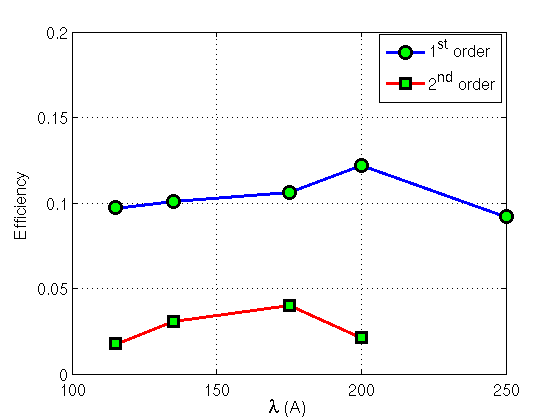 4
Calibration through PID spectra
Ne I 736
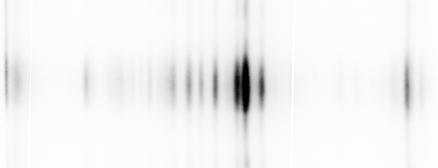 Ne II 461 A
Al IV 161 A
24 A
5
NSTX results – typical spectrum
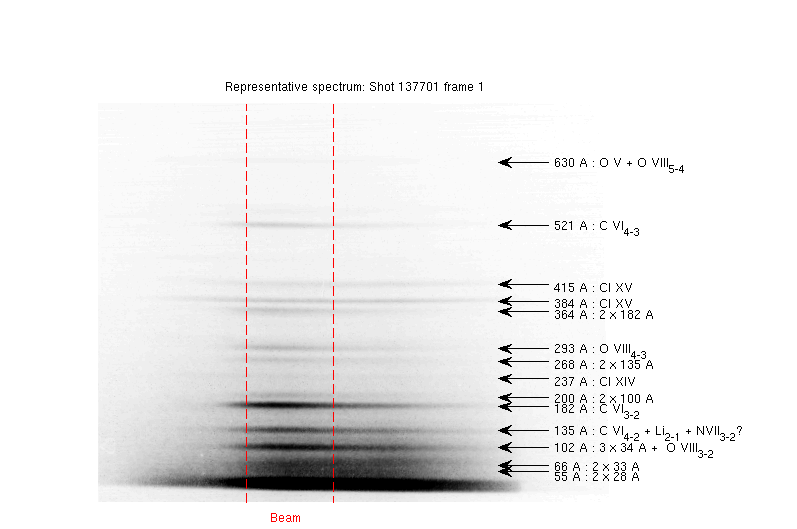 6
NSTX results – ohmic spectrum
7
Ohmic shot – spatial profile (edge)
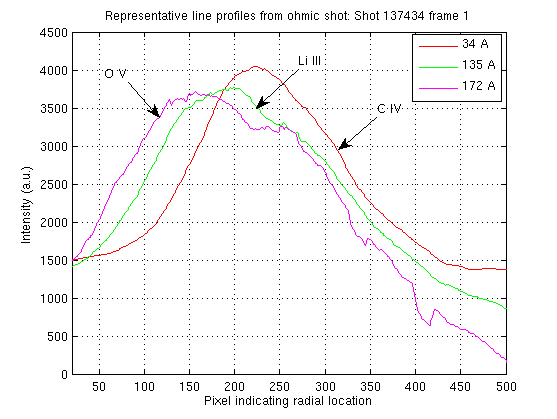 8
Typical shot – spatial profile(Edge + CX + core)
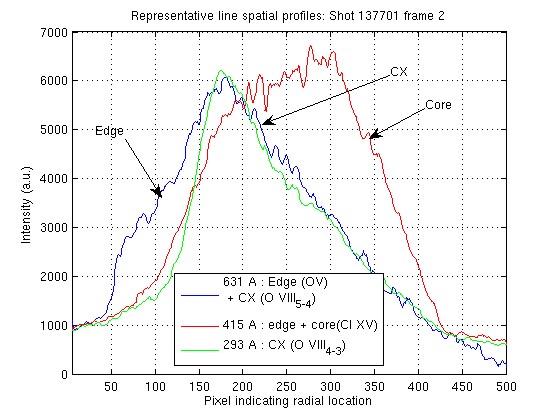 9
Big Question – What aboutCopper, Moly, Iron?
10
Copper
No Copper observed.
Reason – The absence of Cu XIX doublet lines (2p63s – 2p63p) at 273 A and 303 A.
11
Molybdenum
74 A Mo peak correlates with (Mn like Mo)
Some shots where DIM observed Mo
No LITER and strike points on LLD
However, no effect of Mo on Zeff
Data is noisy:
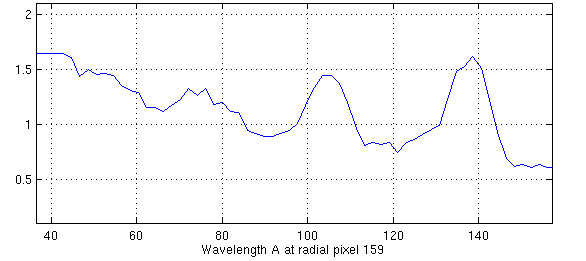 12
Lithium
Spatial profile of the ohmic spectrum at 135 A confirms that some Li does get into the plasma.
With NBI, the spatial profile indicates that there is something in addition to charge exchange.
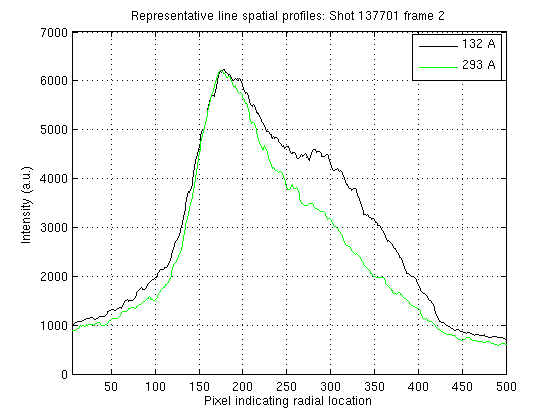 13
Iron
Metals observed sometimes in the second frame when Prad rises.
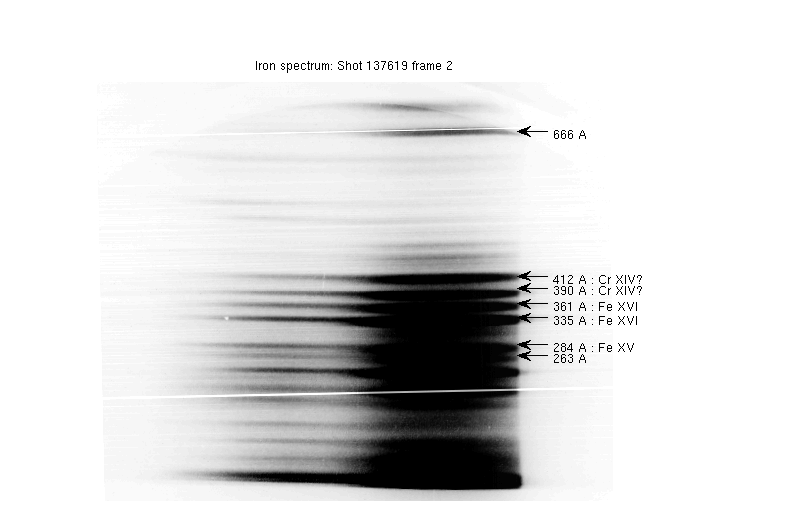 14
What about Oxygen, Chlorine?
15
Oxygen
MCP needs to be calibrated for proper calculations
From C VI 182 and O VIII 293 A:

From C VI 521 and        O VIII 293 A:
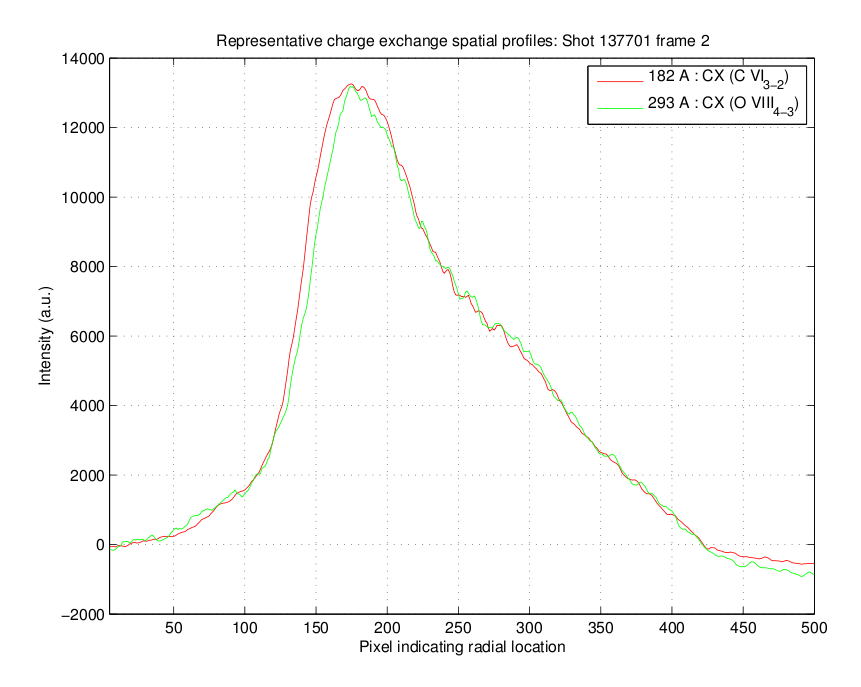 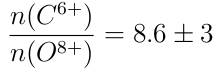 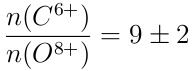 2.5
16
Chlorine (SPRED)
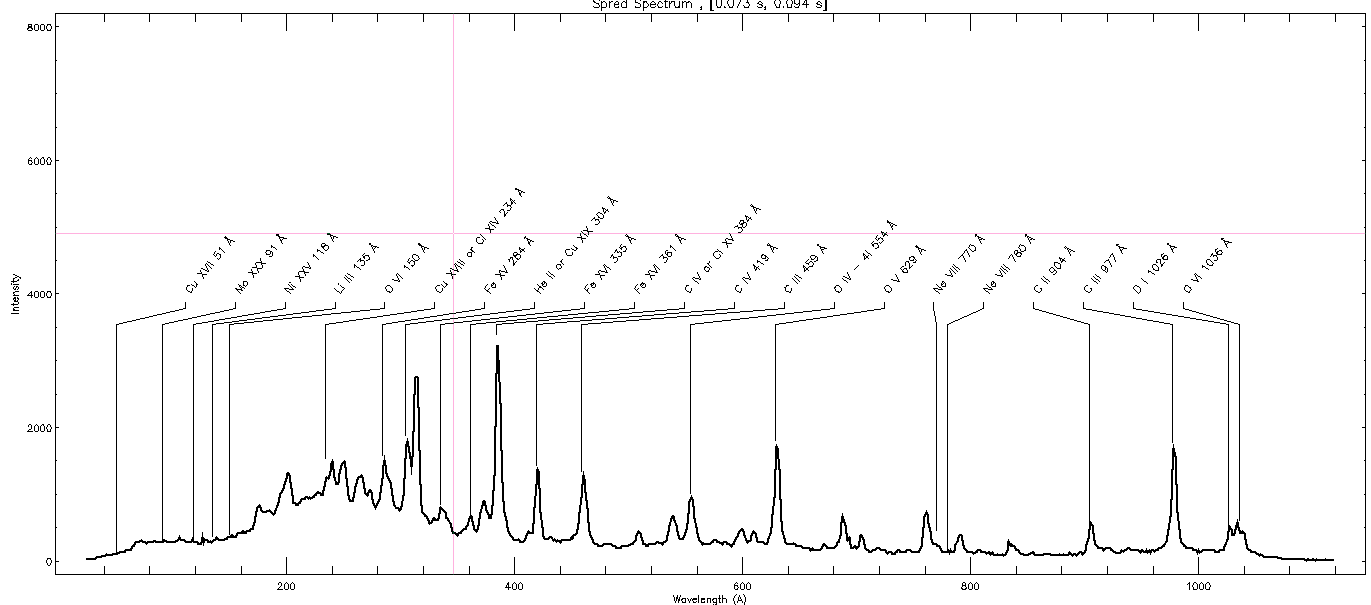 C IV 312 A
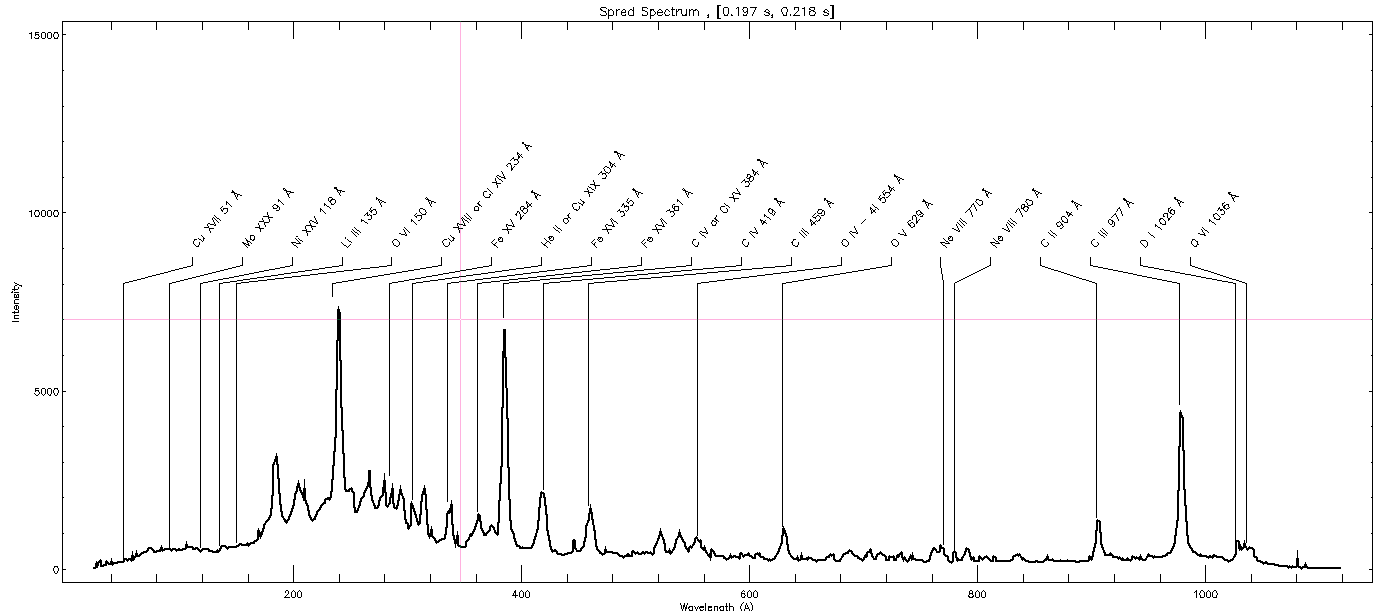 Cl XV 237 A
17
Chlorine (accumulation)
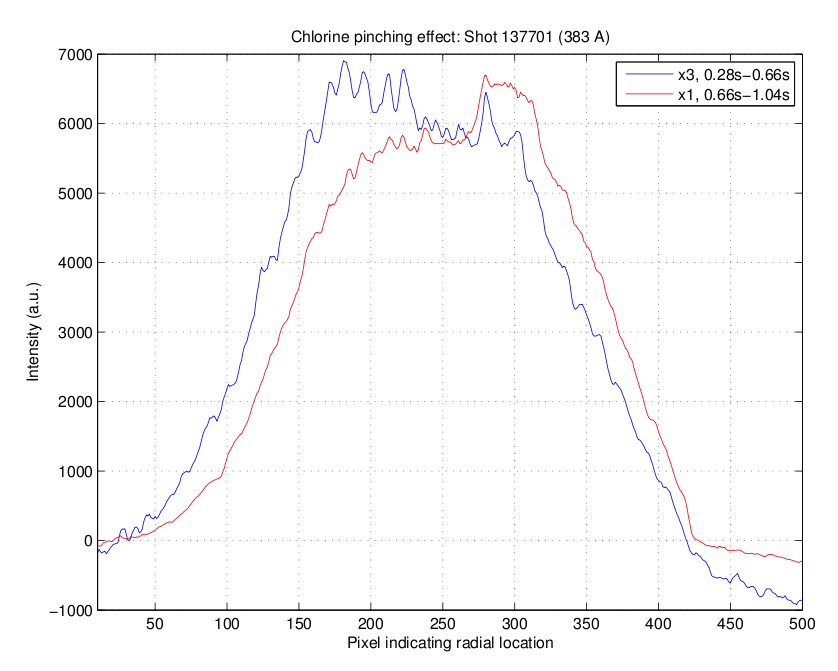 18
Summary of Cl
The presence of 237 A Cl XIV along with Cl XV lines at 384 A and 415 A clearly confirms Cl
Cl emission substantially brighter with NBI
Cl seems to accumulate (towards core) with time
SPRED indicates presence of Cl at least since March 2007
19
Conclusion
Results – C, O, Cl, Li, Fe, Mo (?), Cu
Future direction
Geometric modeling
High speed readout
After run – Calibration of MCP efficiency
20
Acknowledgements
PPPL
L. Roquemore
R. Kaita
V. Soukhanovskii
C. Skinner
S. Gerhardt
G. Zimmer
NSTX 2nd shift – John, Jerry & Ron
VPL – Tommy
J. Winston
J. Dong
J. Wertenbaker
SSL, Berkeley
J. Lepson
NIST
C. Tarrio
21